Региональный этап Всероссийского конкурса
«Педагогический дебют – 2019»
Презентация из опыта работы
"У меня это хорошо получается"
Коллективное творческое дело (КТД) как одно из направлений
 формирования лидерских качеств в рамках
Российского Движения Школьников
Участник конкурса:
Углова Алёна Николаевна
педагог-организатор 
МБУ ДО Центра «Эдельвейс»
г. Пошехонье
Нормативные документы
Федеральный закон «Об образовании в Российской Федерации» 
от 29 декабря 2012 г.

Федеральные государственные образовательные стандарты 

Государственная программа Российской Федерации 
«Развитие образования» на 2013-2020 годы.

Указ Президента РФ от 07.05.2018 г. №204 «О национальных целях и 
стратегических задачах развития Российской Федерации на период до 2024 года».

Приоритетный национальный проект «Образование» Министерство 
образования и науки РФ
КТД -
социальная деятельность детской группы, направленная на создание нового продукта (творческого продукта)

                         (И. П. Иванов)
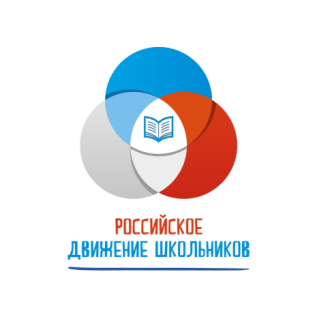 Российское движение 
школьников имеет 
4 направления деятельности:
«Личностное развитие»
«Гражданская активность»
«Военно-патриотическое»
«Информационно-медийное»
Направление  
«Личностное развитие»
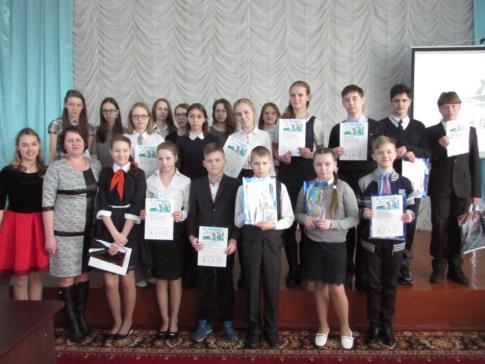 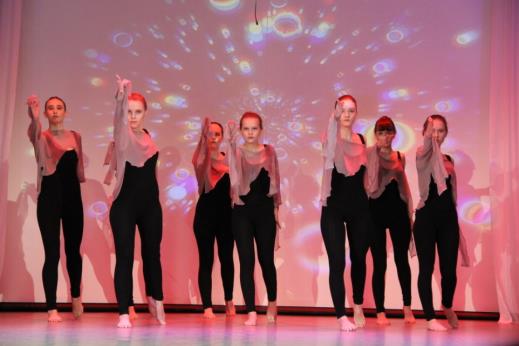 Гала-концерт районного фестиваля 
«Золотая лесенка»
Конкурс юных чтецов 
«Живая классика»
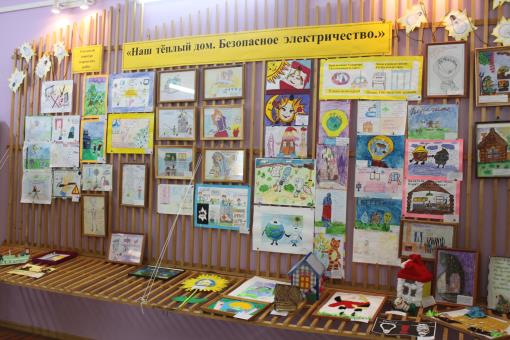 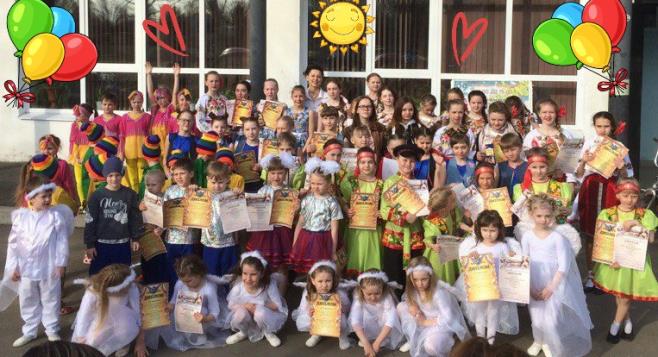 Выставка творческих работ «Наш тёплый дом. Безопасное электричество»
День танцев
Направление  
«Гражданская активность»
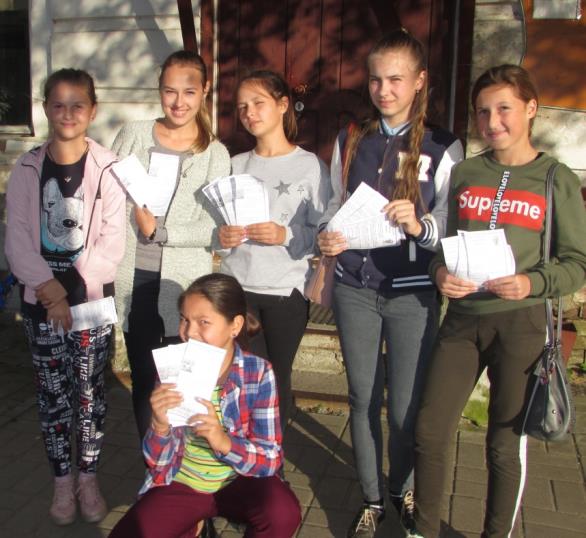 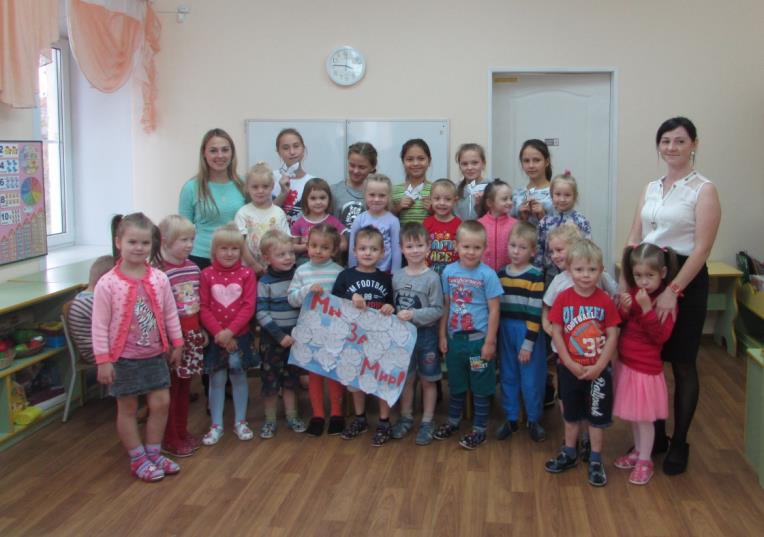 Экологическая акция 
«Ответь лесу добром на добро»
Социально-значимая акция 
«Голубь мира»
Направление  
«Военно-патриотическое»
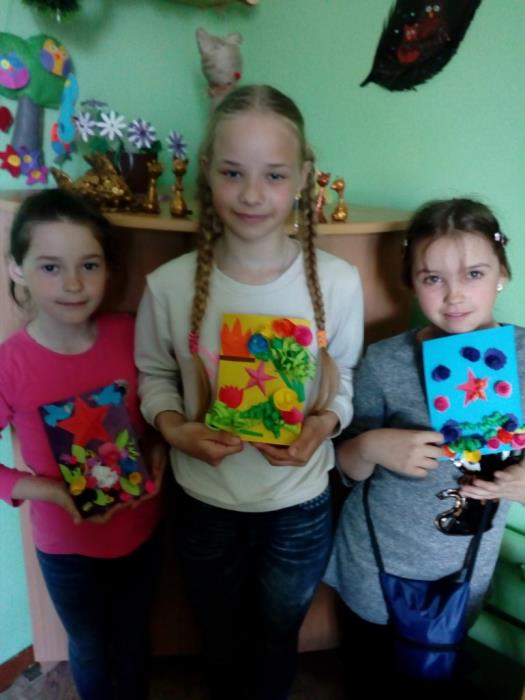 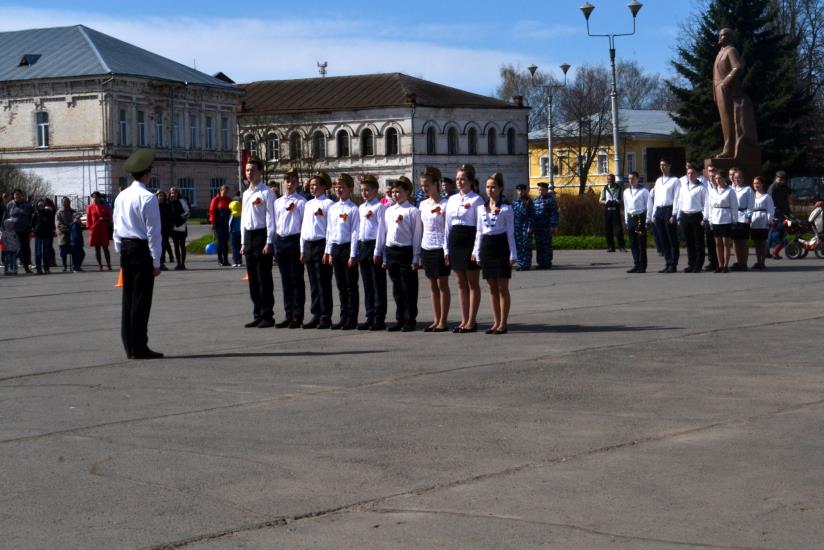 Участие в районном смотре строя и песни, посвященном 73 годовщине Победы в Великой Отечественной войне
Изготовление открыток ветеранам
Направление  
«Информационно-медийное»
Создание экологического
 видеоролика
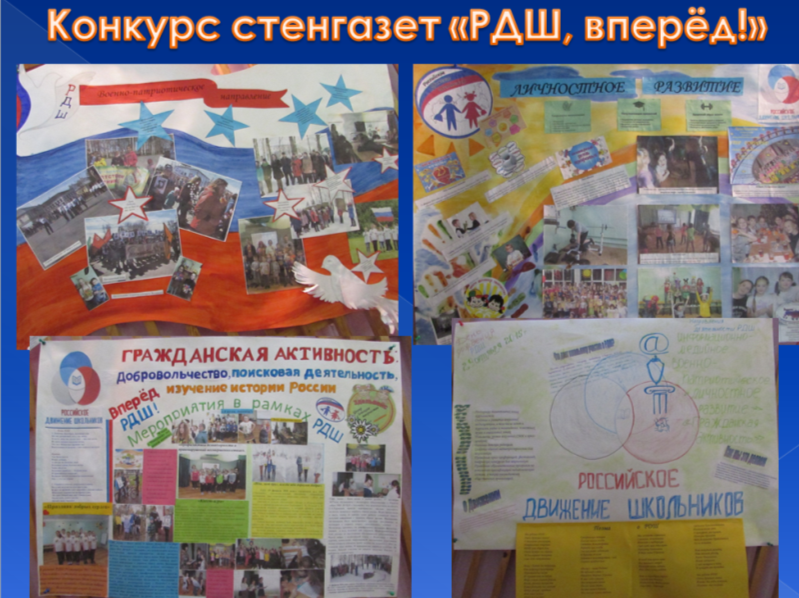 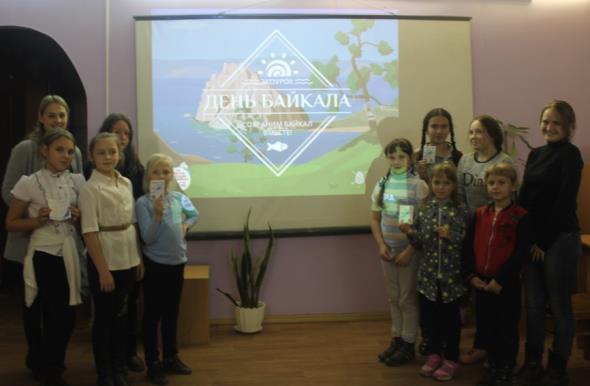 Виды КТД
Трудовые КТД:
Акция «Помоги  тому, кто рядом», «Чистый берег»

Познавательные КТД: 
Игра-путешествие «В поисках сюрприза», Проект «Чем дорог Пошехонский край» экскурсия «Парк Победа»

Художественные КТД: 
Концерты, фестивали, выставки творческих работ  «Мой учитель – наставник и друг», «С Днём Рождения, Дед Мороз»

Спортивные КТД: День здоровья, "Снеговики, снежки, ватрушки", Весёлые старты

Общественно-политические КТД: 
Форум РДШ, День правовой помощи детям, День Конституции, Новогодний праздник, День Защитников Отечества, Международный женский день 8 Марта, День Победы, Международный День защиты детей

Организаторские КТД:
День Рождения РДШ, выпуск стенгазет «РДШ – вперёд!»
Алгоритм организации КТД
1 шаг – предварительная работа коллектива.
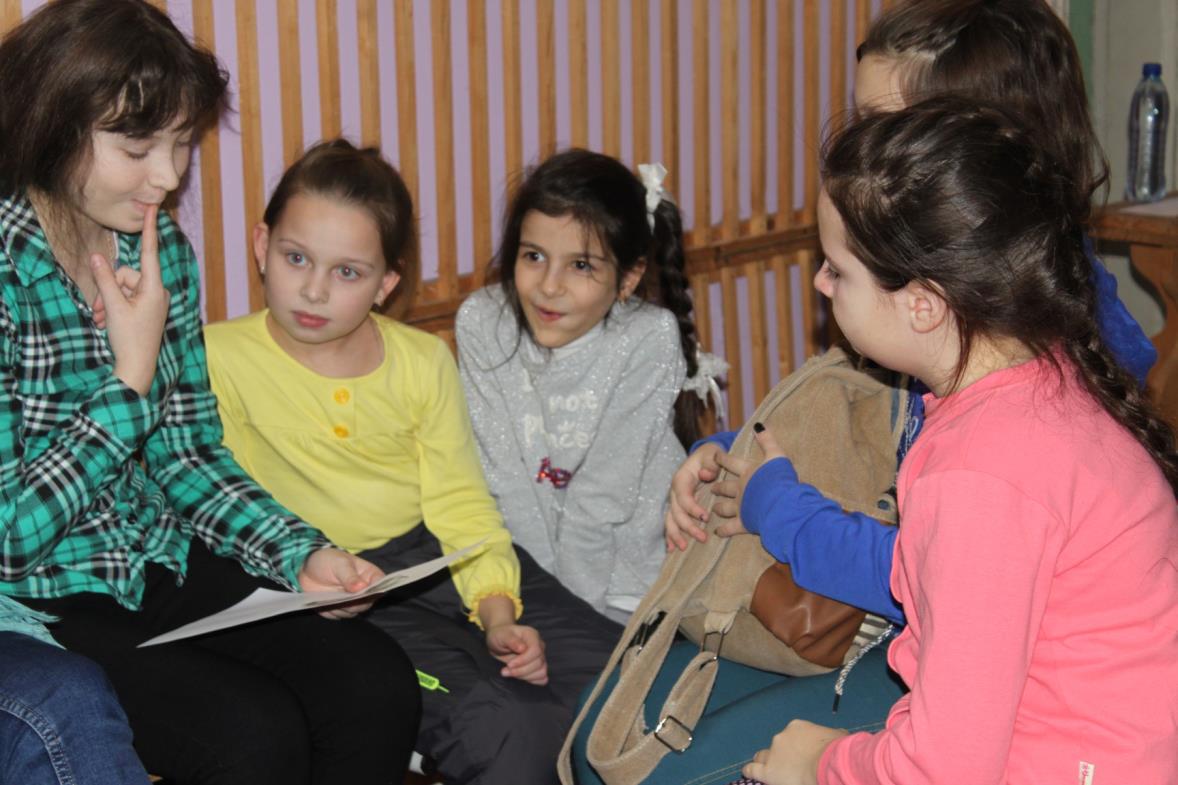 Алгоритм организации КТД
2 шаг – коллективное планирование.
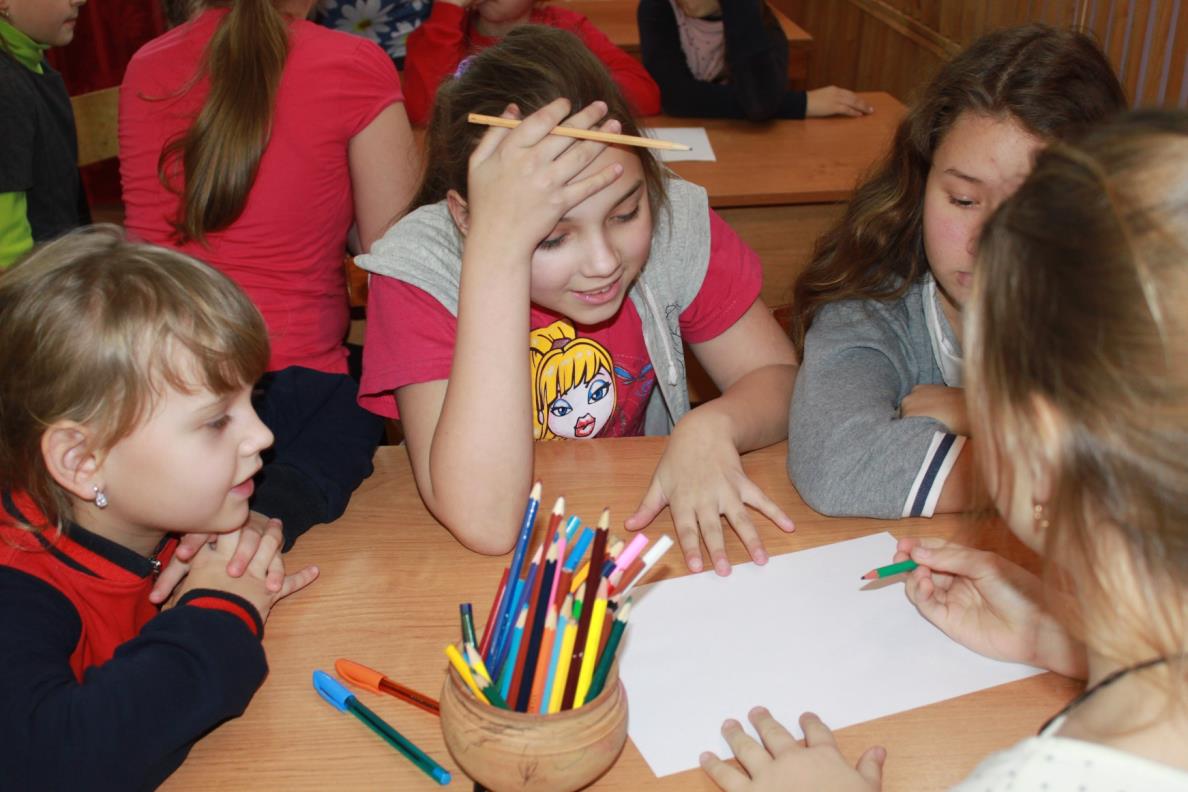 Алгоритм организации КТД
3 шаг – коллективная подготовка КТД.
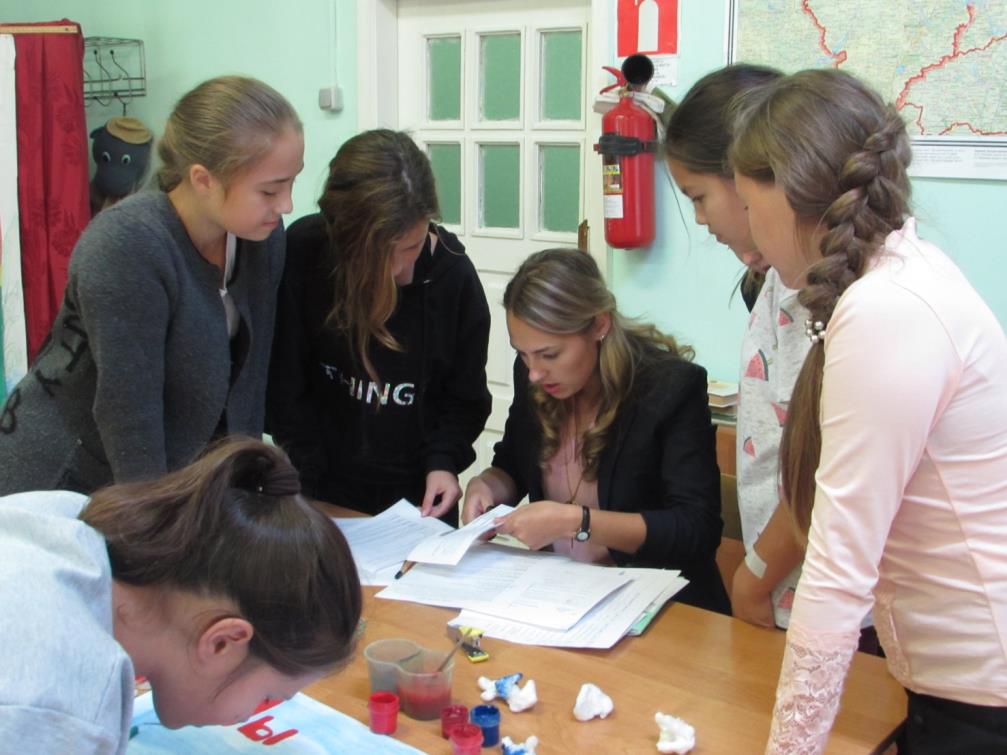 Алгоритм организации КТД
4 шаг – проведение КТД.
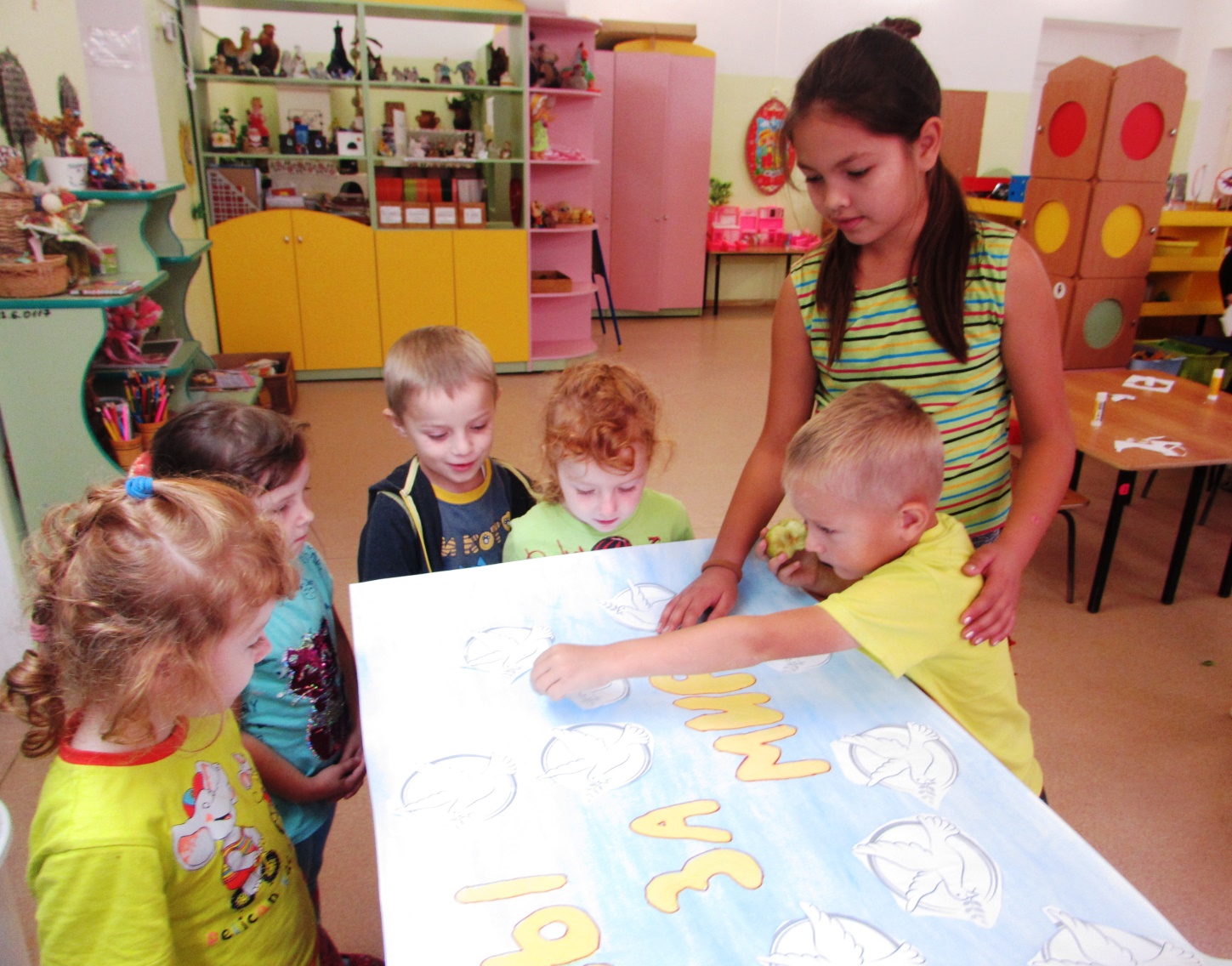 Алгоритм организации КТД
5 шаг – коллективное проведение итогов КТД.
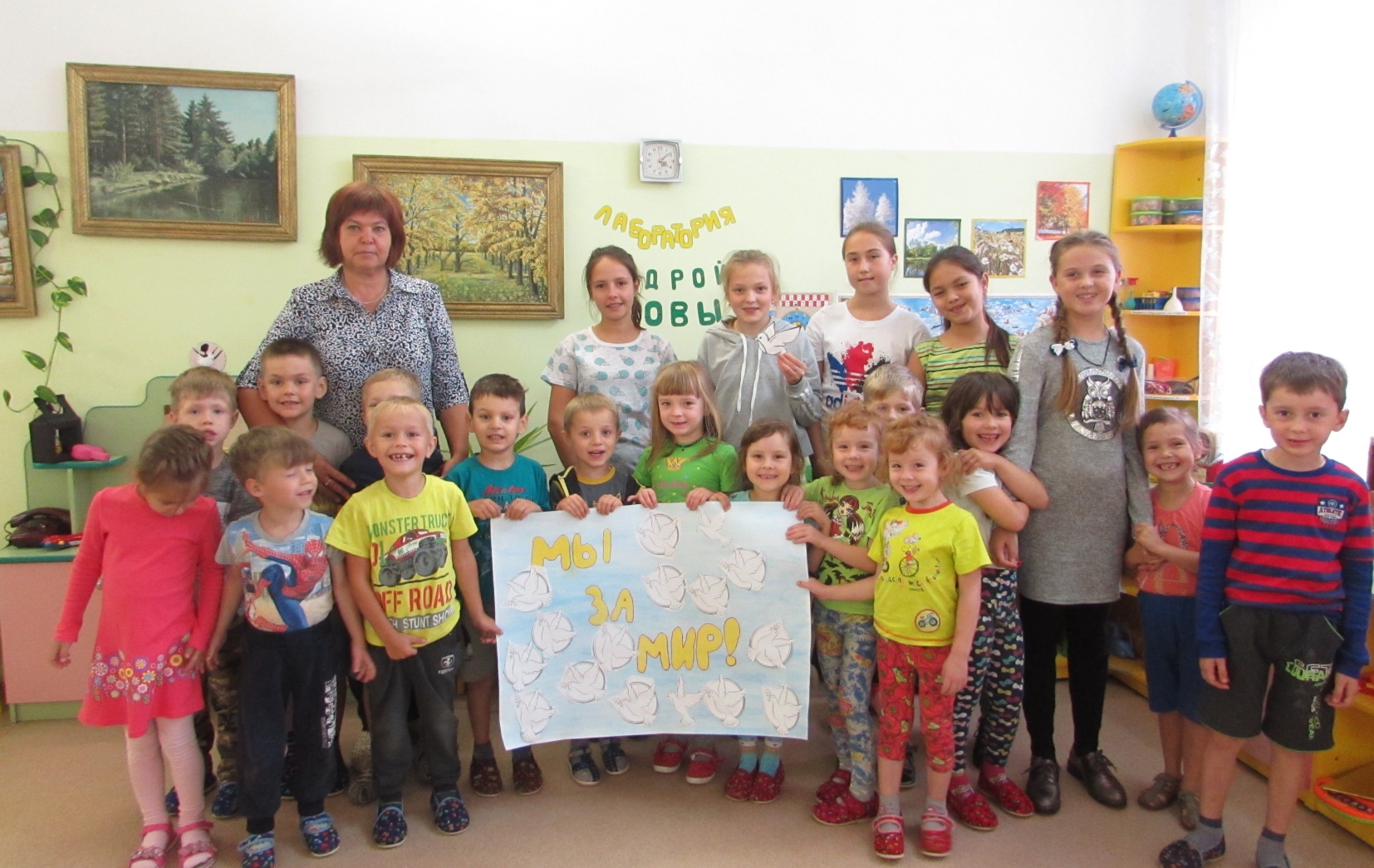 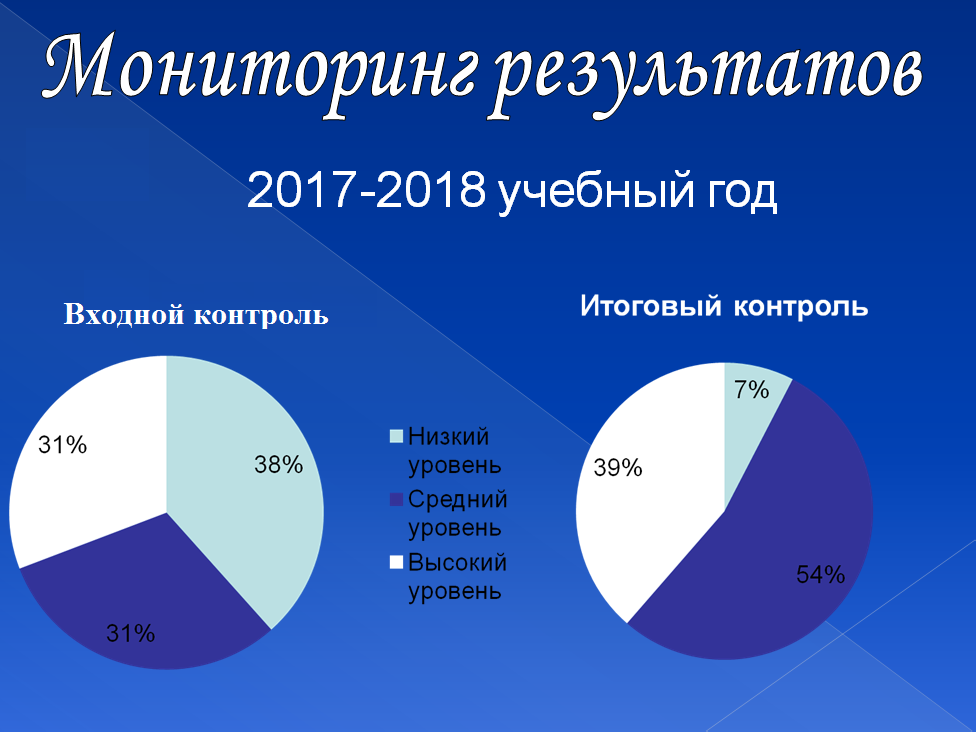 Алгоритм организации КТД
6 шаг – стадия ближайшего последействия КТД.
Спасибо за внимание!